Click here for the 
project check in form
Click here for the 
Grading Rubric
© 2022 Williams Hands On Science
Planet B
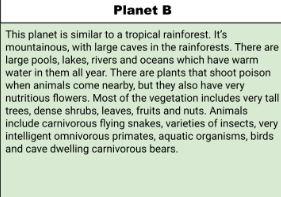 Scales allow thermal energy to pass through into it.
It will eat small aquatic creatures, similar to fish.
It blends into the environment like a chameleon, and jumps out at vulnerable prey.
Swimming with fins.
Eyes are on top of head
It is always blending into its surroundings, so the predator can’t see it.
It makes a burrow at the bottom of a river, and let's underwater poisonous plants grow around to protect the burrow with its young inside.
Allows it to swim at high speeds
Back Fins
Allows it to breath underwater
Pharyngeal Slits
Strong Front Arms
Allows it to burrow into the ground
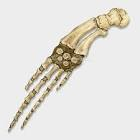 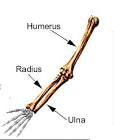 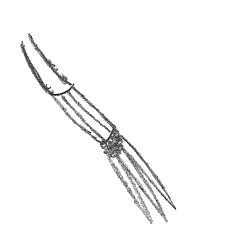 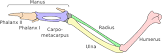 Whale
Human
Bird
Slytherfish
SKETCH OF SPECIES MODEL
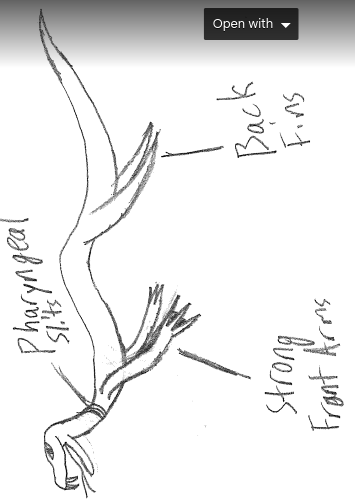 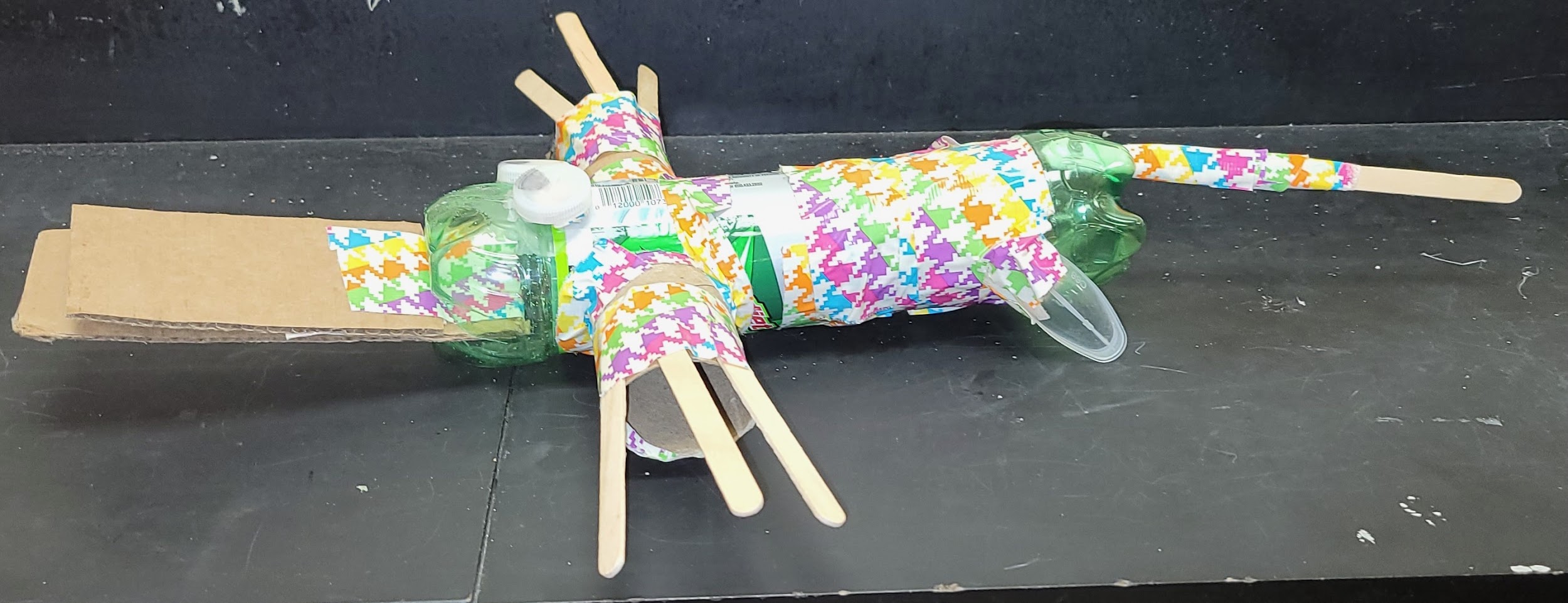 Slytherfish
Fish
Salamander
Pig
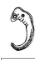 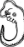 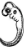 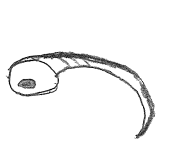 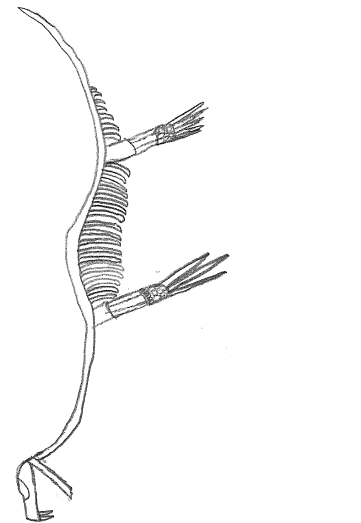 evolutionary descent
embryological development
Natural selection
environmental
Traits
Less
The Slytherfish has evolved from a snake, and developed back fins and strong front arms for traits. It has also adapted to the environment and developed gills to breathe underwater. The Slytherfish has homologous structures to whales, humans and birds and it’s embryology is similar to fish, salamanders, and pigs. Also, the Slytherfish was naturally selected to survive and thrive underwater with its adaptations.